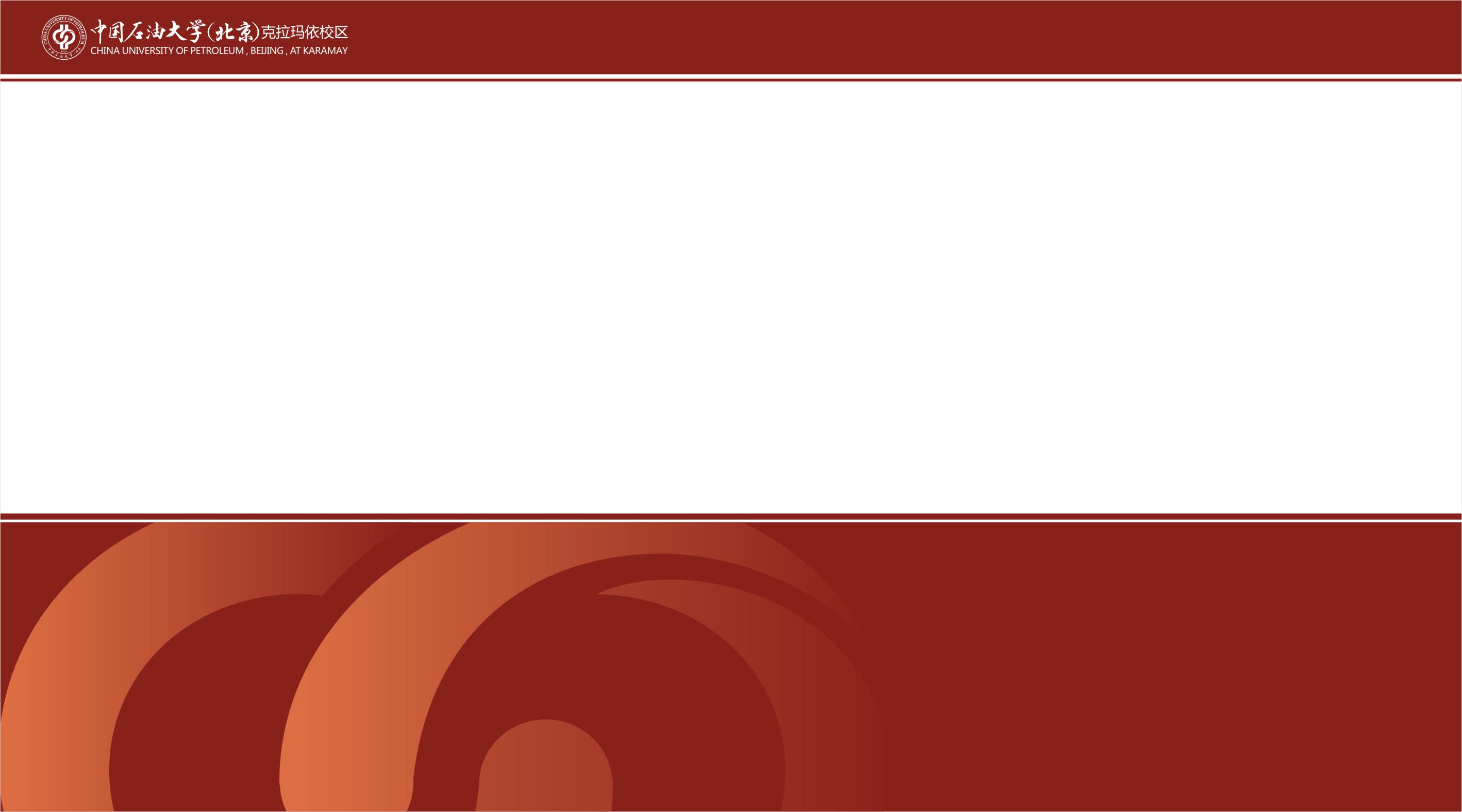 新生心理普查培训会
培训人：席玉婷
学生工作与安全保卫部
2023级新生心理普查总体规划
普查时间：2023年10月1日前，各学院可根据情况自选时间
普查方式：机房进行集体施测，不可由学生个人自行完成问卷。
                 未返校的学生待返校后在机房集体测试。
普查流程：附相关文件，文件不可过早发给学生避免自行测试。
工作职责：1、做好普查通知和动员工作，强调测试目的、意义及要求。
                 2、根据各学院实际情况预约机房，确保普查工作正常有序开展。
                 3、维持现场秩序，保证安静的施测环境。
                 4、解答/记录现场问题，并及时反馈处理。
                 5、跟进心理普查进度，确保新生不漏一人。
请各学院辅导员在测试前向学生说明心理普查目的、意义及要求避免学生对心理普查产生疑虑，影响结果。

1、目的：
     为掌握新生心理健康状况，建立心理档案。

2、意义：
     增强新生的心理健康意识，给新生提供正确认识、了解自我的机会。
3、心理普查要求（测试开始前向学生说明，注意维持现场秩序）
在作答的过程中不得交流，请认真作答。
作答结果没有好坏之分，请务必真实作答，因夸大或掩盖真实情况，所造成的后果由个人承担。
测评结果不记入学生档案，不作为评优表彰等依据，请放心作答。
心理测查必须本人参与，不能由他人代测，否则后果自负。
提醒学生测试时注意仔细看测试说明。有任何问题可以举手示意现场的负责人。
注意事项：

1、浏览器打不开，可以更换浏览器。

2、学生填写个人信息时显示手机号已注册，可以填写父母或重要他人的手机号。

3、如果有学生在测试过程中出现任何问题，请各学院做好记录并及时和心理中心老师联系。